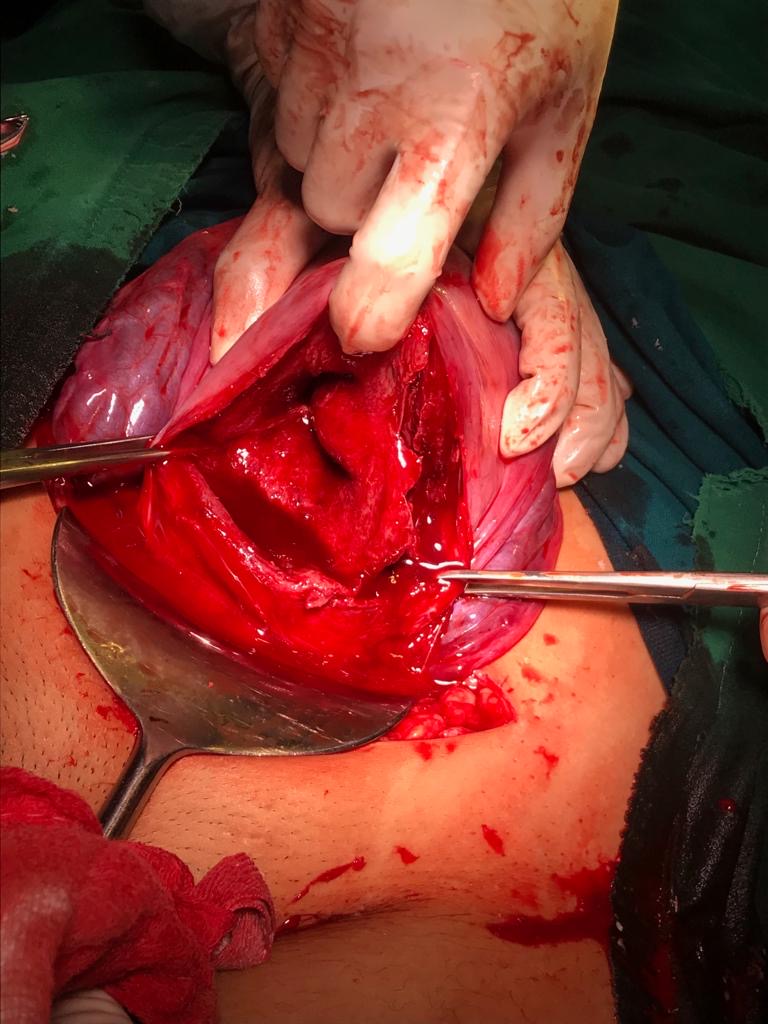 “ OBSTETRIC OUTCOME IN 
UTERINE SEPTUM ”
- Dr. Aishwarya Srivastav (JR II )
Department of obstetrics and gynaecology
CASE REPORT - 1
19 year old , unregistered 
 Primigravida , married since 1 yr , came with c/o  labour pains since 2hrs 
Menstrual history :         LMP = not known  ; cycles regular
Gestational age = 36.3 wks ( calculated from 1st trimester scan done at 8 wks )   ;  Scan showed septate uterus with septum extending upto lower cavity
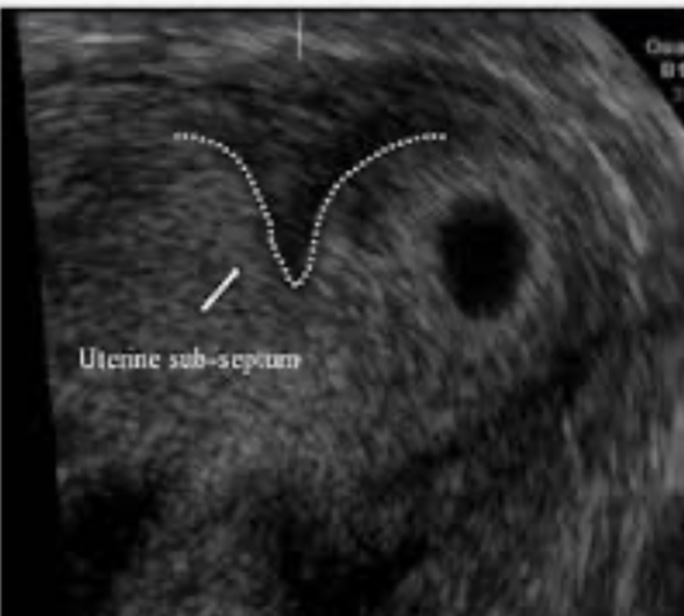 Scans showing pregnancy in septate uterus
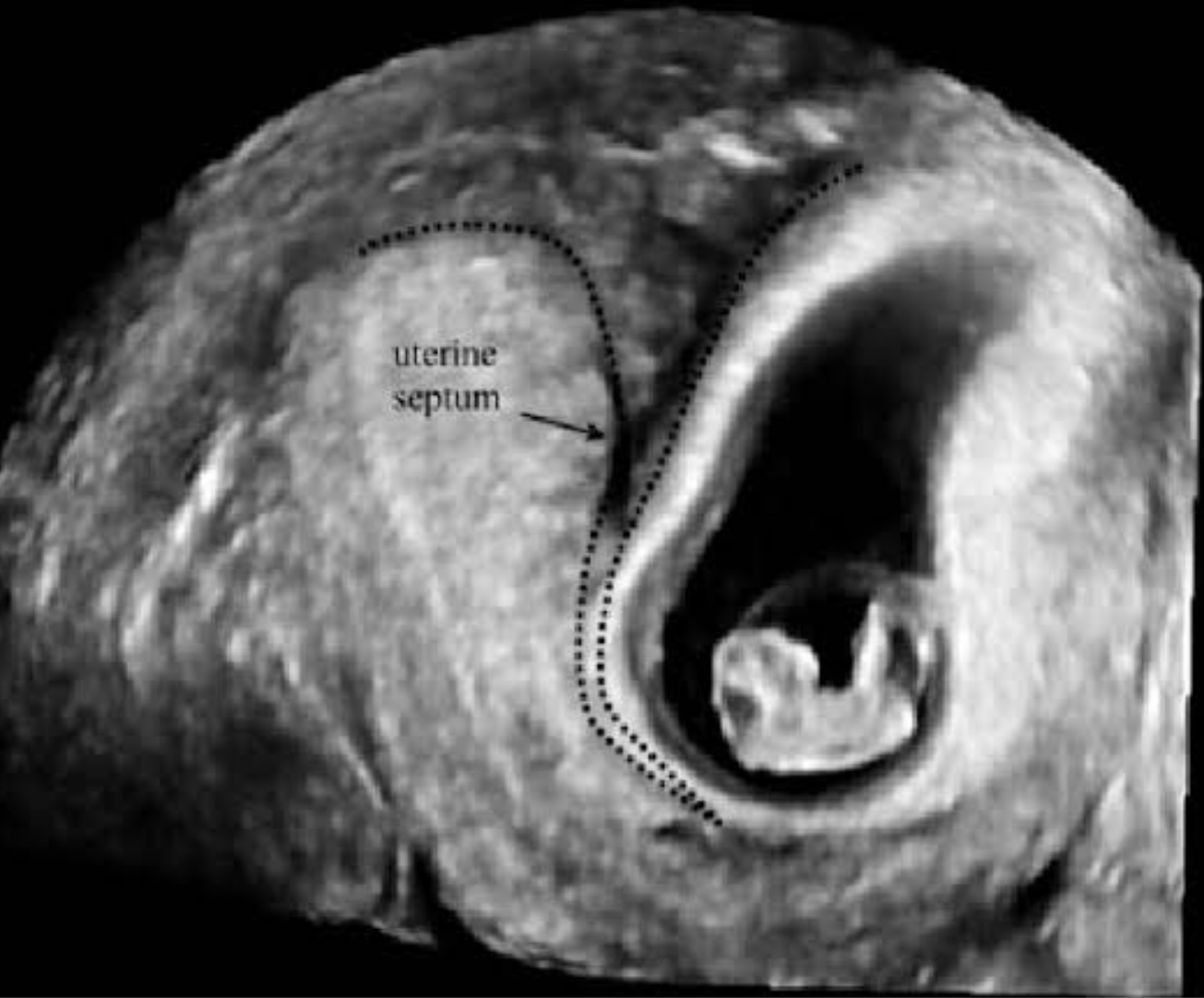 Obstetric History :  Primigravida 
Past history/ Personal history/ Family history: Not significant 
General examination:    Mild pallor present and all other parameters- WNL, pulse- 92bpm, blood pressure- 124/80 mmhg, resp. rate- 14 breaths/min
Systemic examination:  CVS/RS =NAD
On obstetric palpation:  Uterine height 32-34 weeks     ( fundal height was less than period of gestation) , breech ,clinically liquor was less , uterus full of foetus mild contractions present , fhs 140 bpm (regular)
On per speculum examination:  No signs of leaking/ bleeding
On per vaginal examination:  os closed, long and uneffaced
Diagnosis :  Primigravida with 36.3 wks gestation with IUGR with  breech presentation with sub septate uterus with threatened preterm labour 
Investigations :   CBC , liver and renal function tests were sent and the reports - WNL , HIV /HbsAg /VDRL status - Negative 
Last scan dated 17/8/19 =  single live foetus  of 31.4 wks with Breech presentation,  placenta-fundopost., Liquor Less (6.1 cm), EFW = 1.67 kg approx. with severe growth retardation  ( growth less than 10th percentile) , Doppler  showed increased fetoplacental and uteroplacental resistance without brain sparing effect
Admission test ,was done which revealed spontaneous decelerations upto 90 bpm
So, she was taken for Emergency lower segment Caesarean section
Baby details : Male child/ 1.9 kg/  good APGAR score / shifted to NICU in view of low birth weight
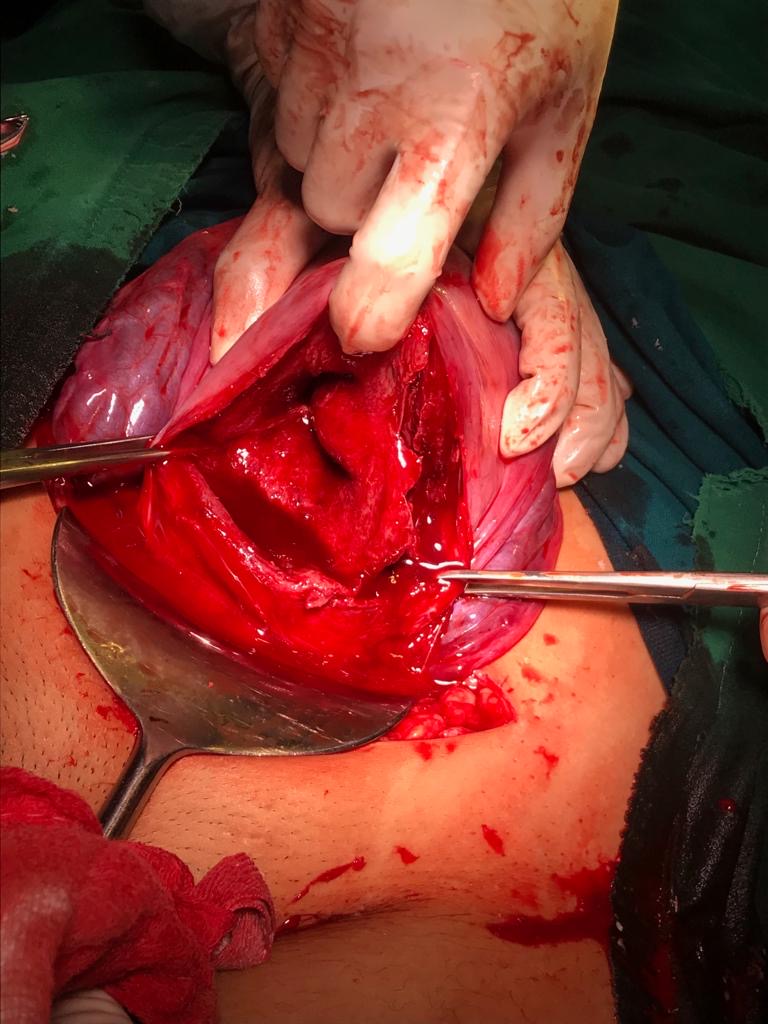 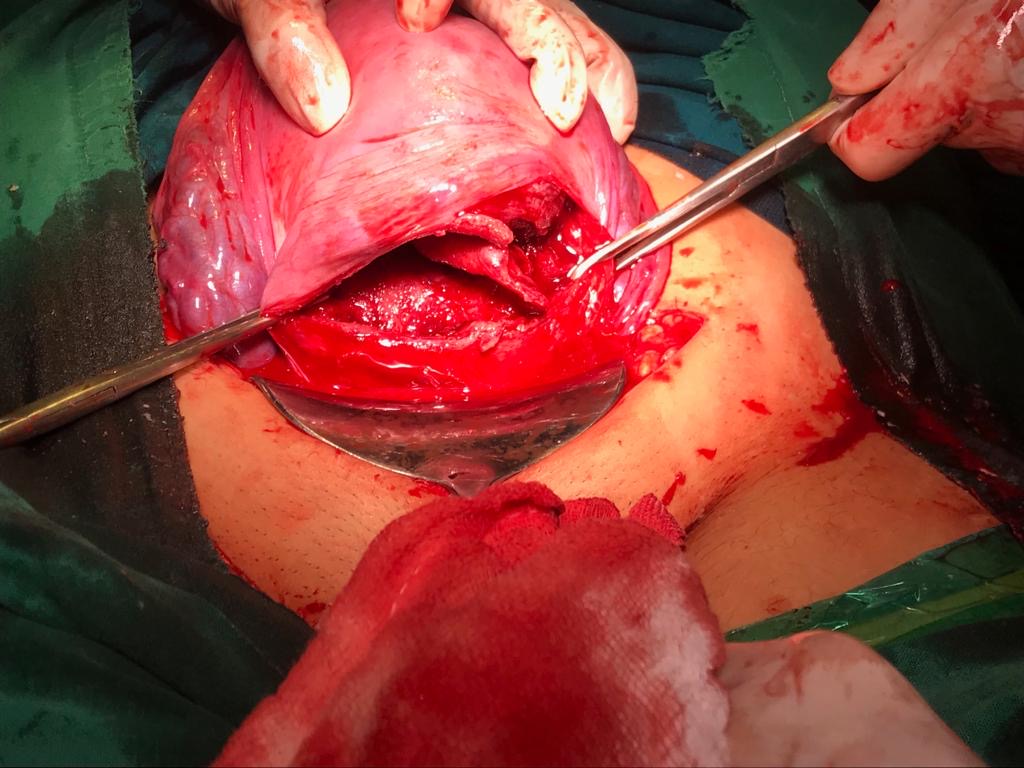 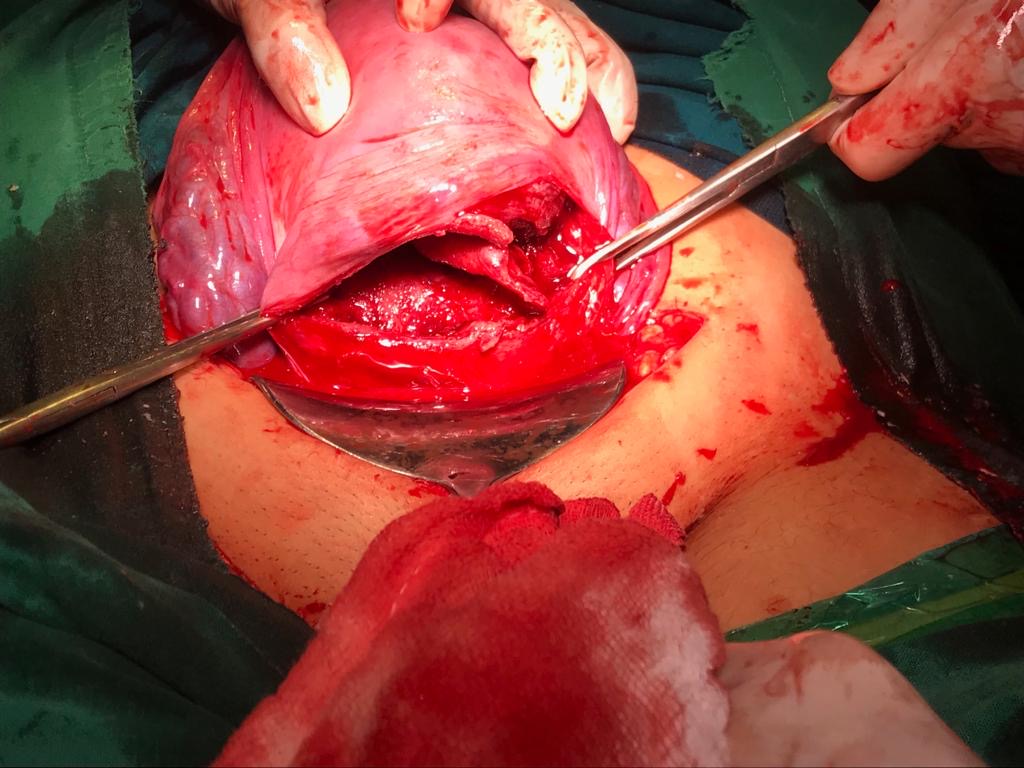 CASE REPORT - 2
26 year old  , 4th gravida , registered case 
Patient admitted in labour room with c/o labour pains since 4-5 hours
Menstrual history :          LMP= 9/1/19   ; cycles regular                                                 
Expected date of delivery: 16/10/19
 Gestational age = 39.3 wks
G1     spontaneous abortion at 10-12 
G2     weeks gest. age - required 
G3     evacuation;  Rh neg preg – Anti- D GIVEN
Obstetric history:  4th gravida 
Antenatal history : uneventful 

 This was a case of recurrent pregnancy loss (RPL) with secondary infertility for which she was evaluated 1 yr back ;  Diagnostic hysterolaparoscopy done which showed subseptate uterus and the septum was incised . 
Following which she conceived and the current pregnancy (G4 )  =  after septum resection
Past / Personal / family history: not significant 
General examination:   mild pallor present and all other parameters - WNL , pulse- 82 bpm, blood pressure- 110/80 mmhg, resp. rate- 14 breaths/min
Systemic examination:  CVS/RS =NAD
On obstetric palpation:  Uterine height term size , vertex floating, clinically liquor adequate  , mild contractions present , fhs 140 bpm (regular)
On per speculum examination:  No signs of leaking/ bleeding
On per vaginal examination:  cervical os 0.5-1cm dilated , minimally effaced , show present
Diagnosis :  4th gravida with 39 .3 wks gestation with Rh negative pregnancy with recurrent pregnancy loss in latent labour
Investigations :   CBC , liver and renal function tests were sent and the reports - WNL , HIV /HbsAg /VDRL status – Negative
 From her scan dated 1 month back ; showed - single live foetus with 38 weeks+1 day gestation, liquor adequate , placenta -anterior, EFW= 2.5 kg approx, with normal obstetric Doppler study
 Admission test was reactive with normal beat to beat variability 
Later, she was taken for Emergency lower segment Caesarean section for non progression of labour
Baby details : Male child/ 3.4 kg/ good APGAR score  / shifted to mother side.
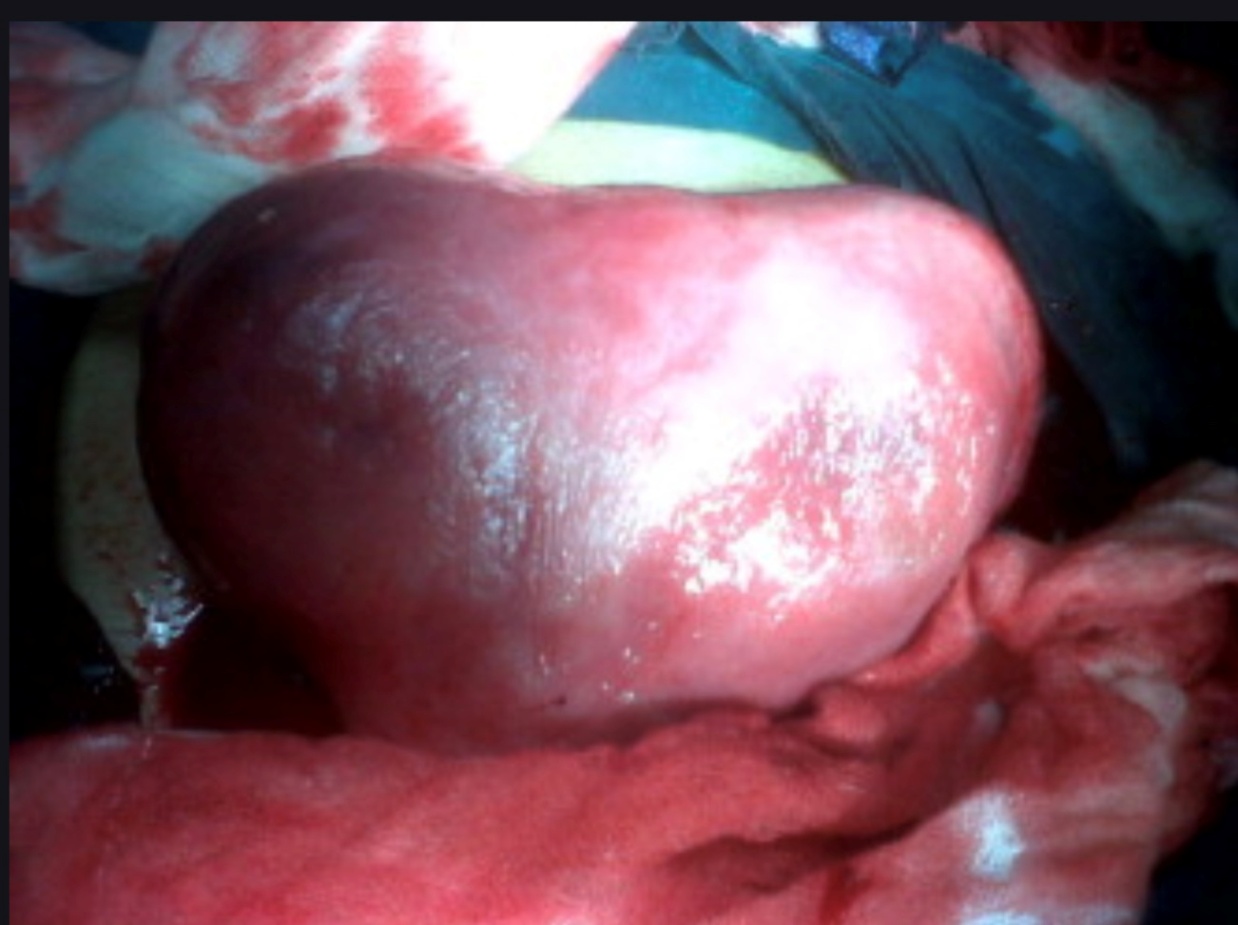 In 1st case ; patient conceived with a sub septate uterus and obstetric outcome was foetal growth restriction with birth weight of 1.9 kg , requiring NICU admission 
As compared to 1st case ; in second case , patient had recurrent 1st trimester abortion due to septate uterus , obstetric outcome after septum resection was a full term baby weighing 3.4 kg
On comparing the two case scenarios
Pregnancy in septate uterus
Breech presentation (malpresentation)
Foetal growth restriction
Preterm labour
Low birth weight baby 
Perinatal hypoxia ( NICU admission)
Pregnancy after septal resection 
Vertex presentation 
Normal growth interval
Term labour
Adequate birth weight baby
Baby cried immediately (shifted to mother side)
Obstetric outcomes in septate uterus
Higher rates of spontaneous abortions.  (Miscarriage rates 70-90% > Pregnancy rates 5-40% ). Pregnancy losses usually occur between 8-16 weeks of gestation as a result of poor blood supply to septum and thus poor Implantation dynamics .
Preterm labour due to  increased intrauterine pressure with cervical incompetence along with ER/PR receptor deficiency leading to abnormal uterine contractions.
Foetal growth restriction due to inadequate surrounding space of uterine cavity.
Malpresentations 
Higher rates of caesarean delivery
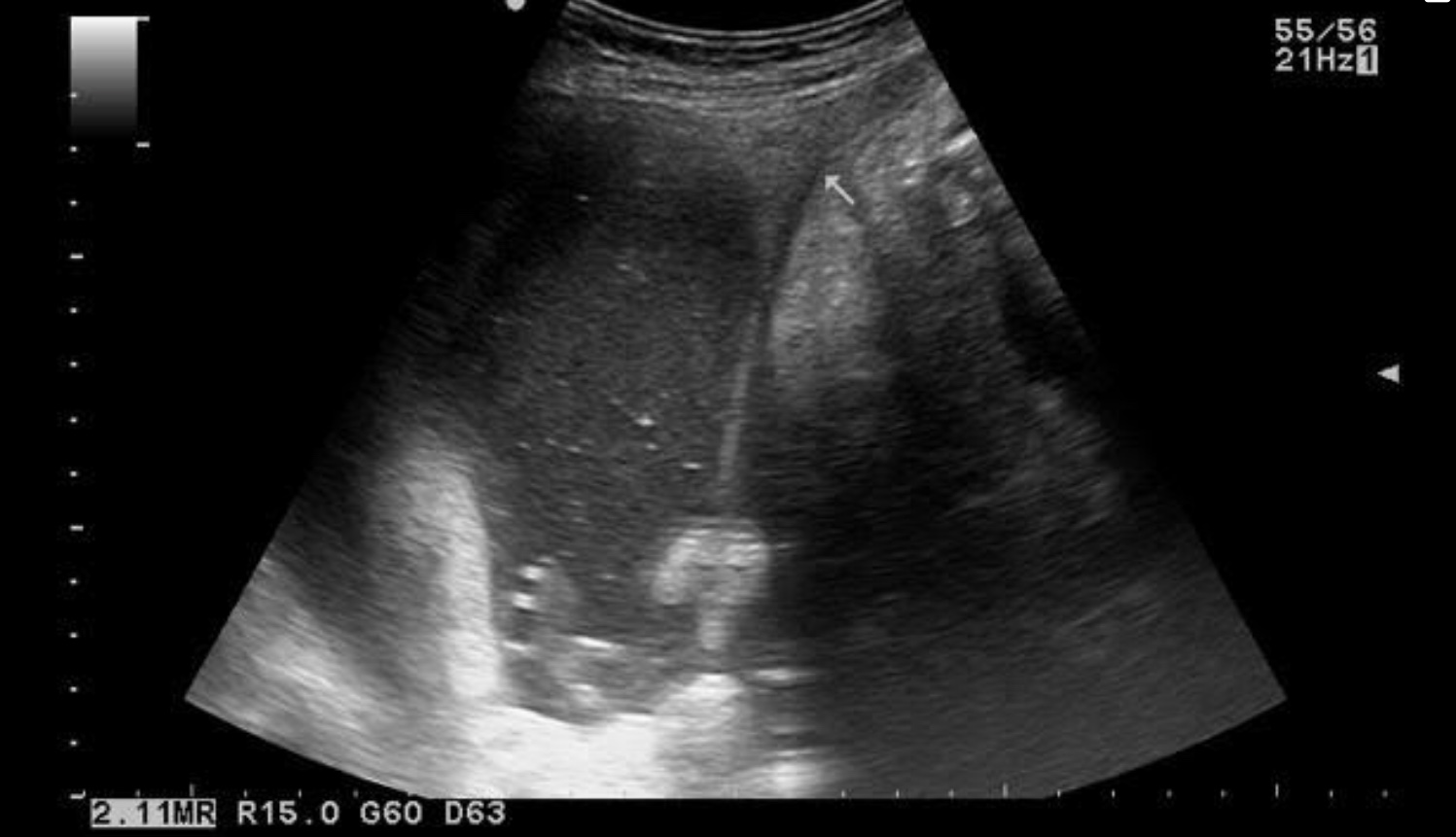 SEPTATE UTERUS
Septate uterus is the most common mullerian anomaly with highest incidence of reproductive failures. However it is the most amenable to hysteroscopic treatment.
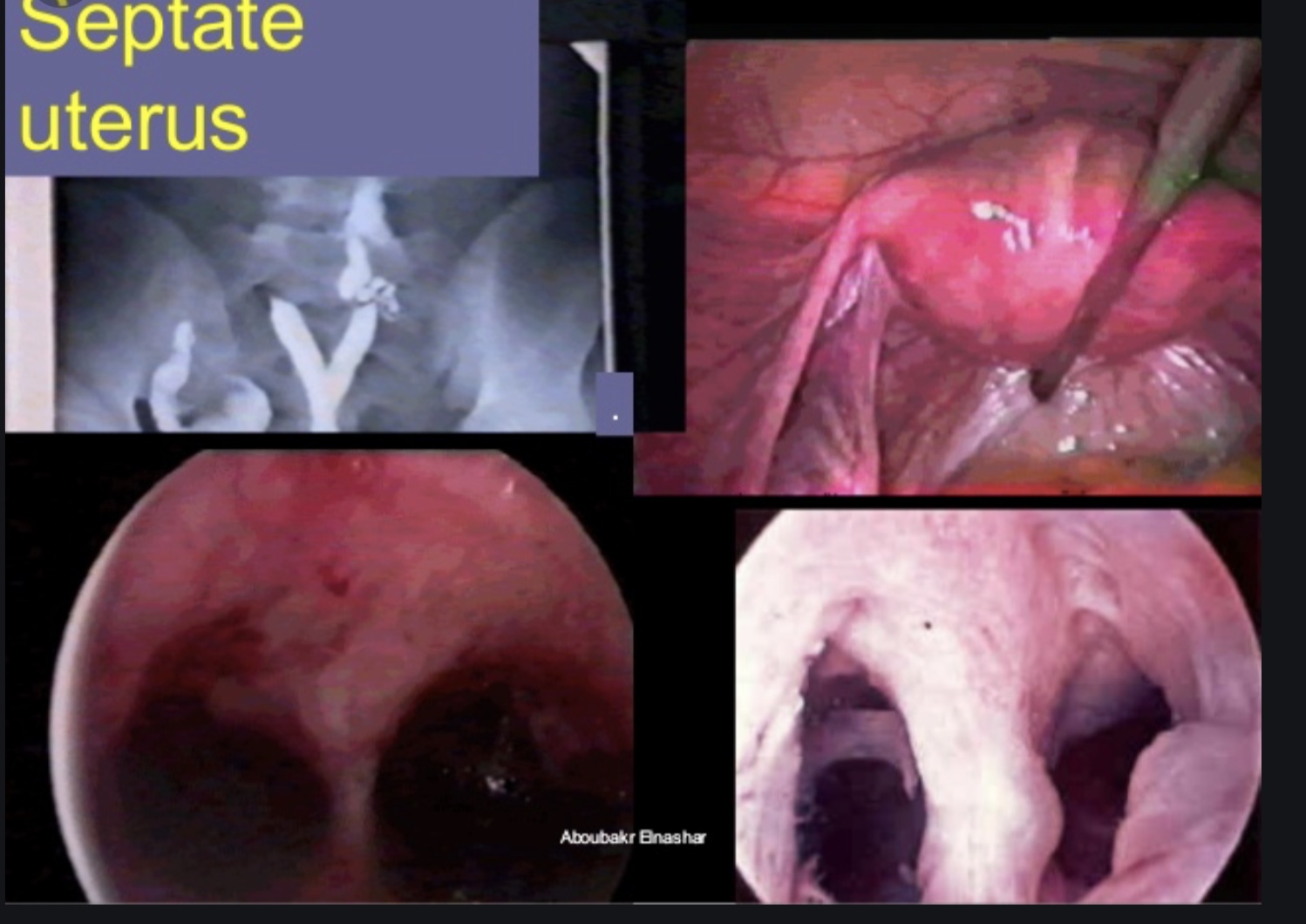 ASRM CLASSIFICATION
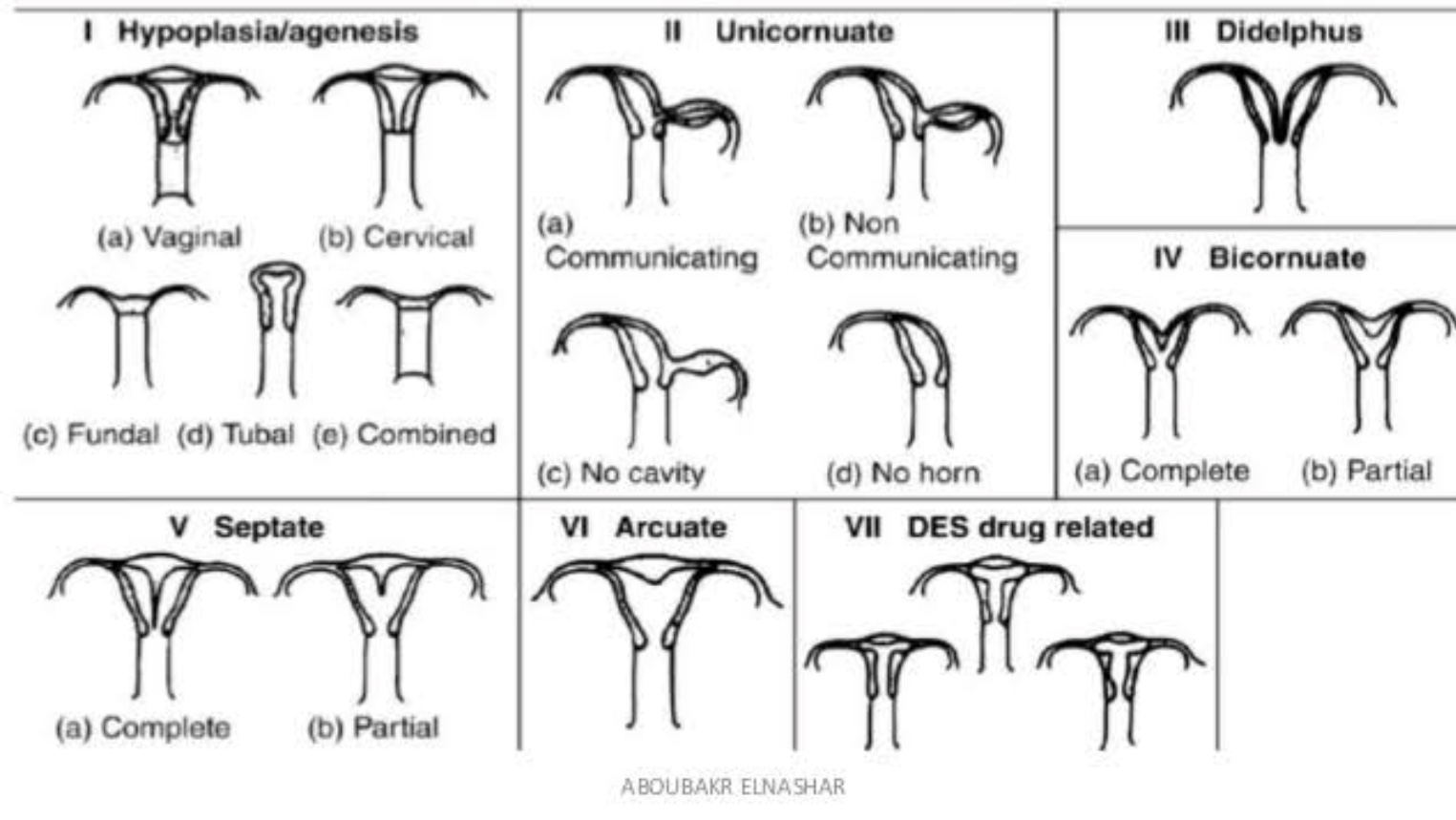 ESHRE CLASSIFICATION
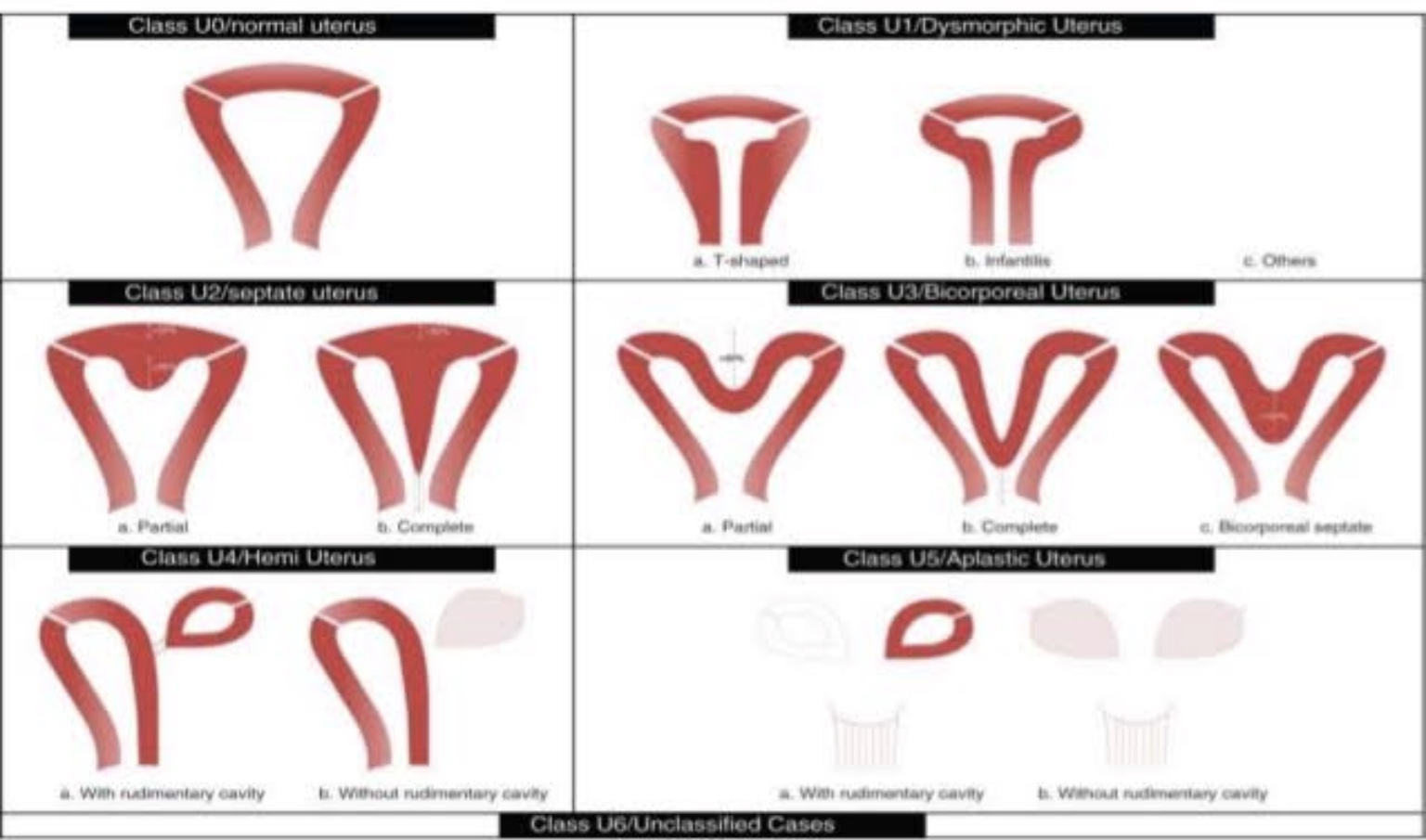 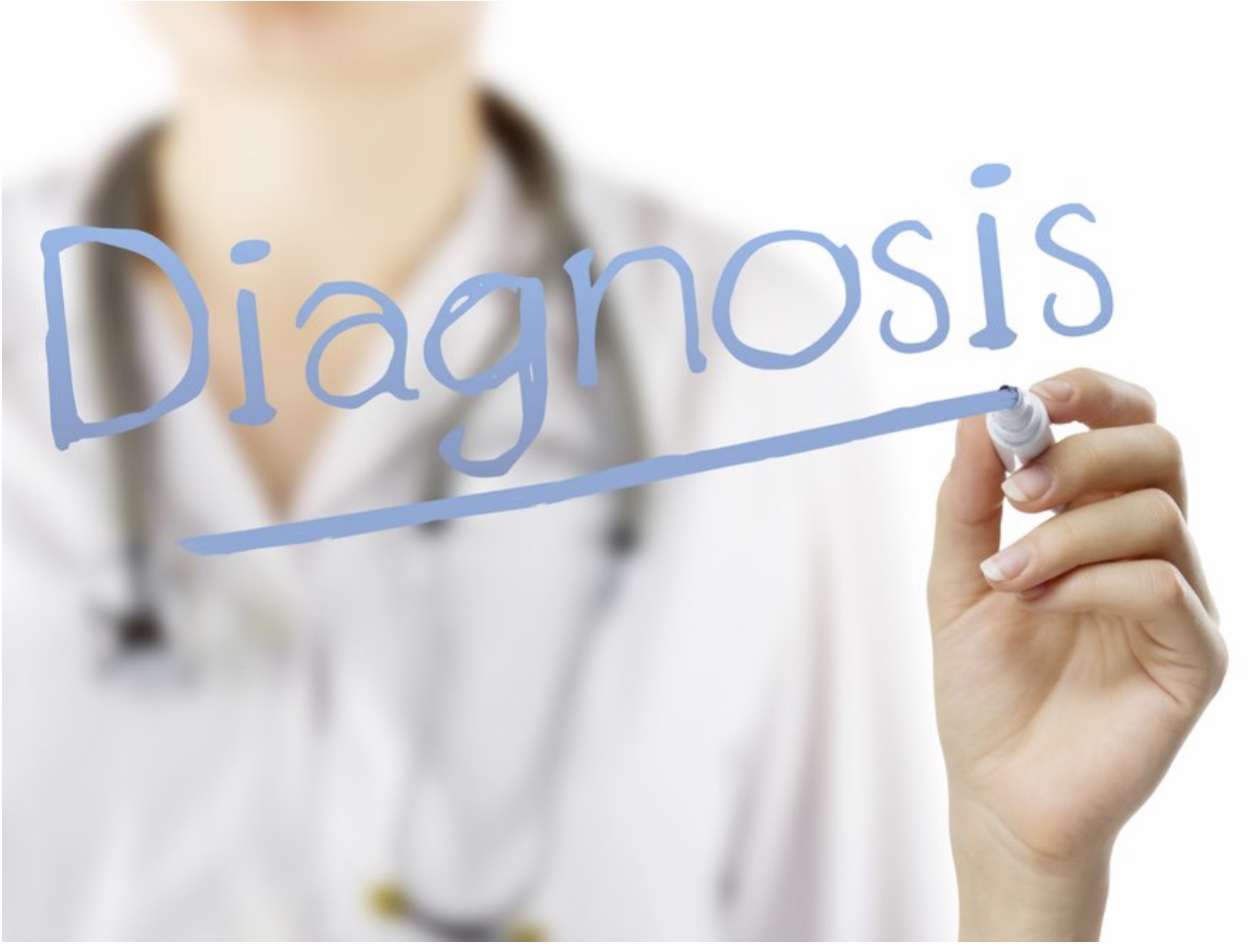 The modalities to diagnose and differentiate septate uterus with bicornuate uterus are:
3D USG combined with saline infusion sonography (SIS) gives 100% accuracy and also 3D USG without SIS found to be over 88% accurate for diagnosing uterine septa.
MRI - accurate but expensive
combined laparoscopic and hysteroscopic examination is the GOLD STANDARD
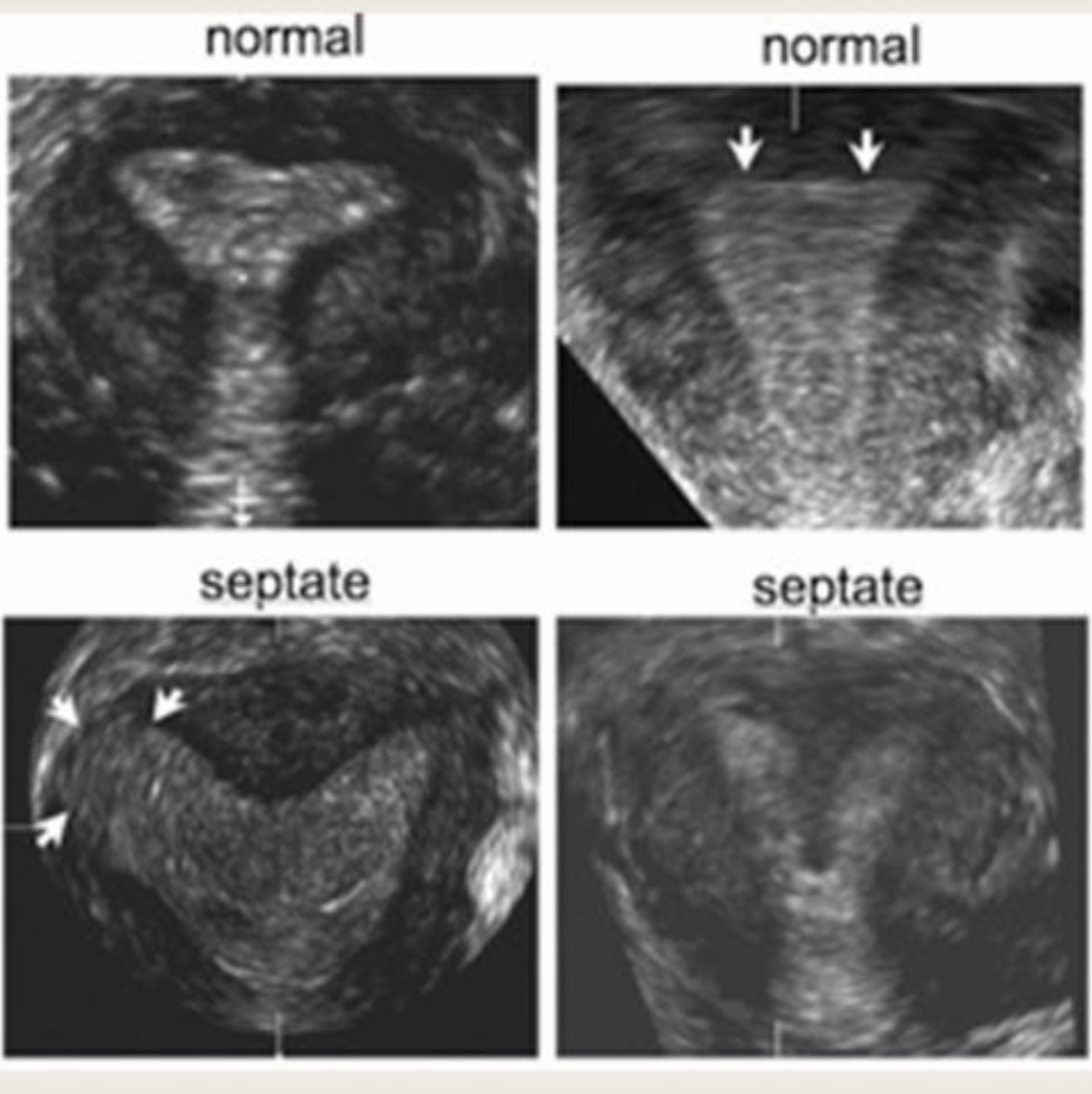 MANAGEMENT
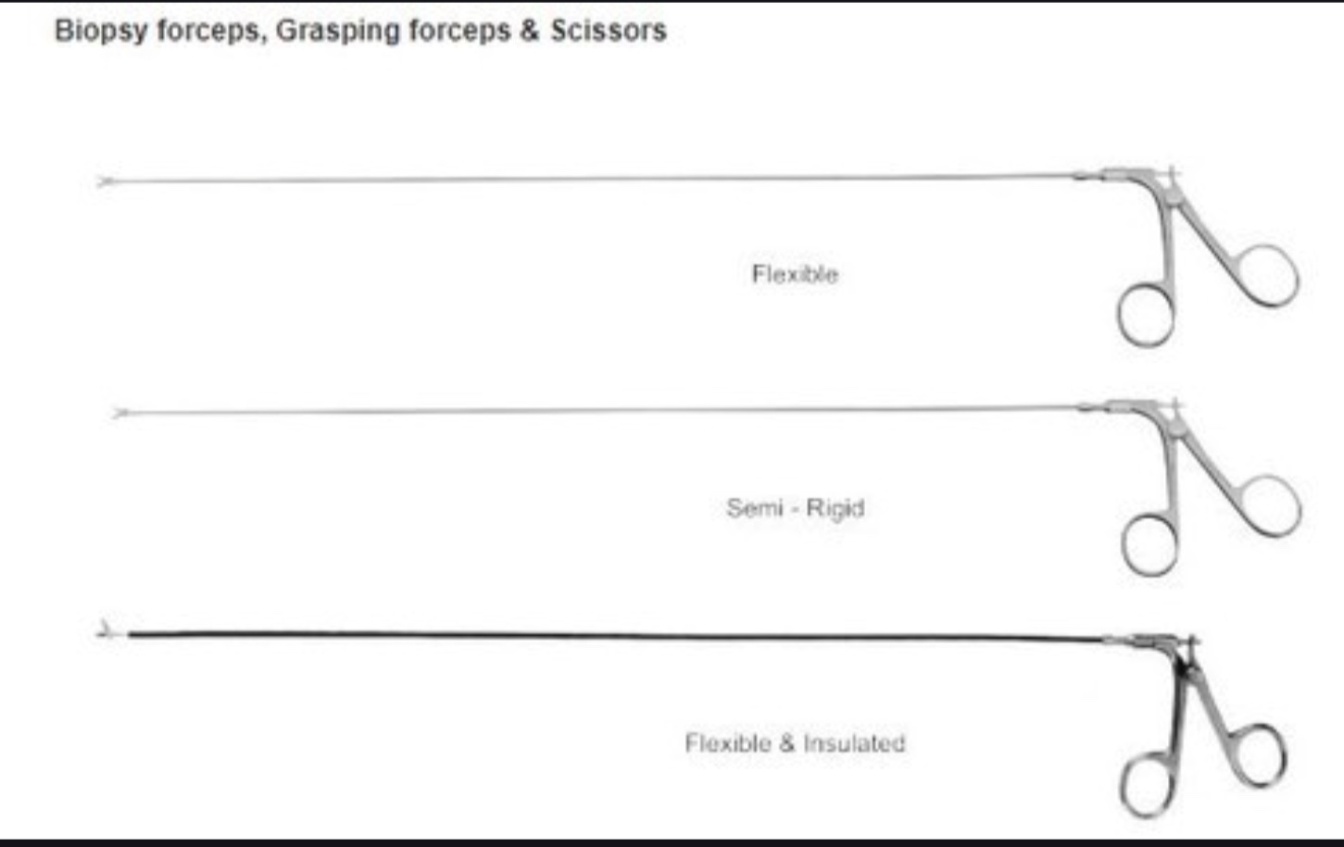 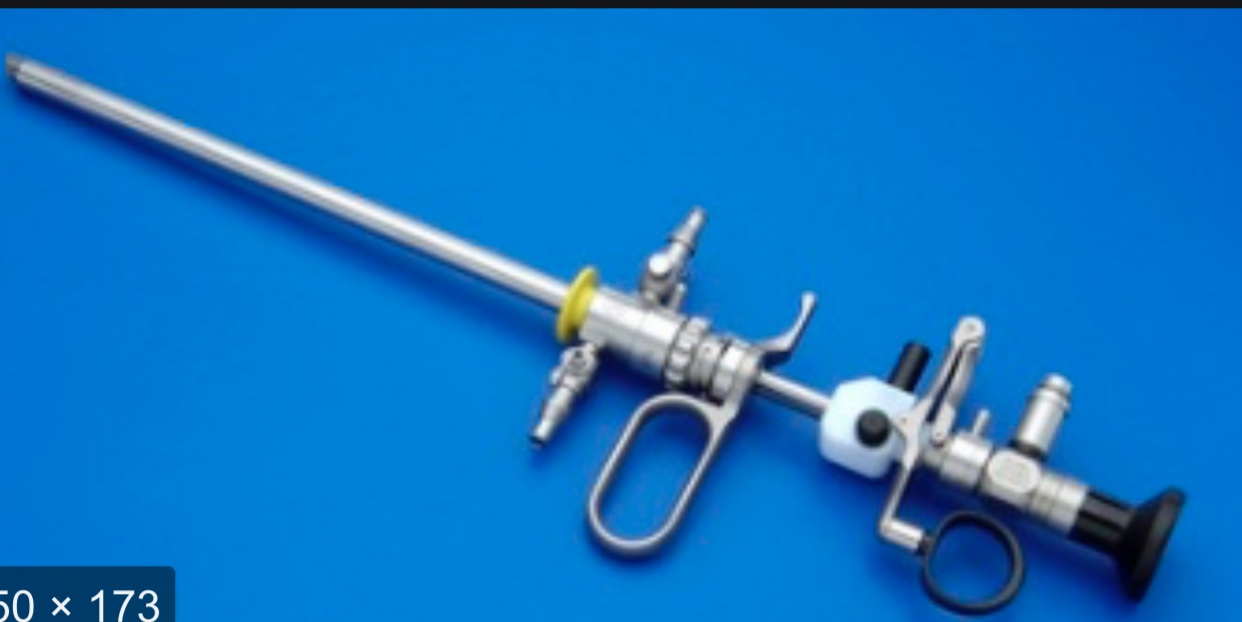 Hysteroscopic septal incision  using the microscissors, electrosurgery, or fiberoptic light laser energy (neodymium:yttrium-aluminum-garnet, KTP/532, argon, or krypton lasers).
Resectoscope
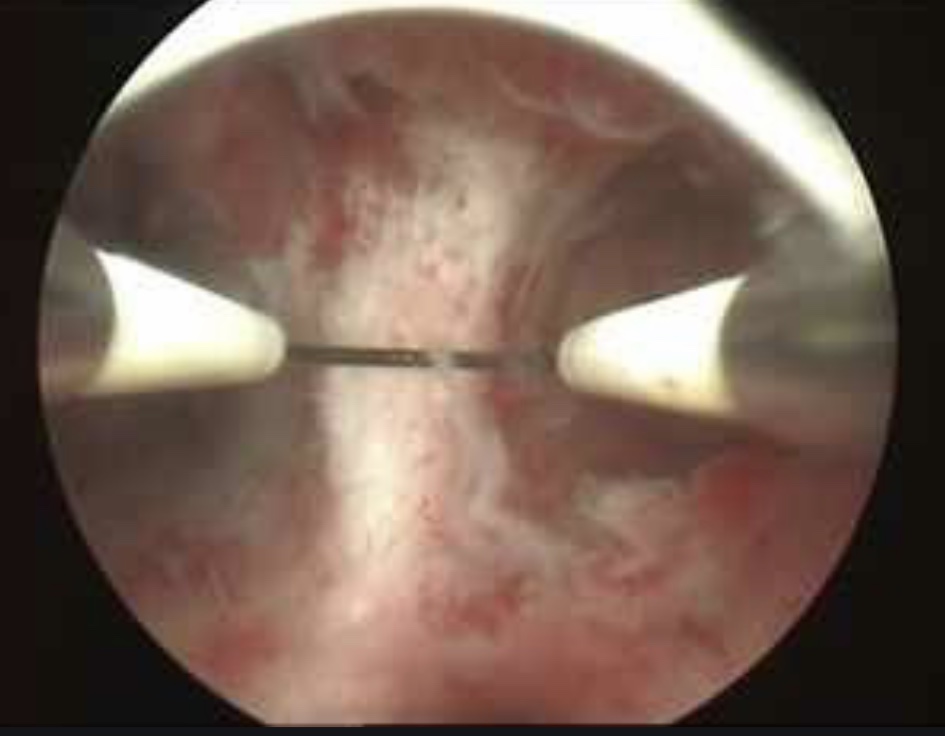 Hysteroscopic metroplasty has been shown to be a safe, simple, and expeditious method of treating the septate uterus.
CONCLUSION
Hysteroscopic septum incision is associated with improved clinical pregnancy rates in women with infertility.
Septum incision is also associated with a reduction in subsequent miscarriage  and improvement in live-birth rates in patients with a history of recurrent pregnancy loss.
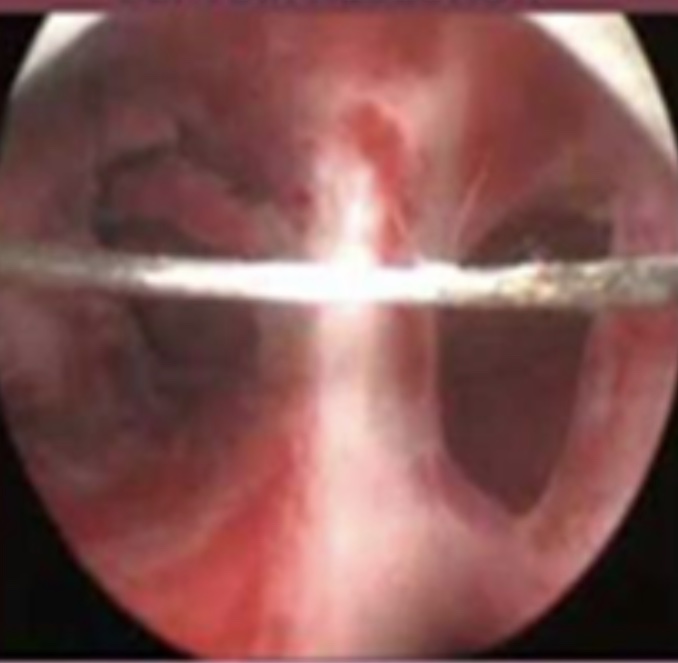 THANK YOU